Іван Франко
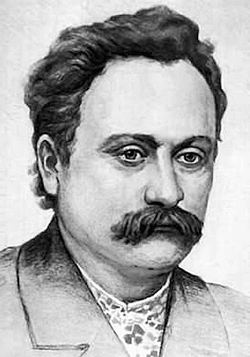 (1856-1916)
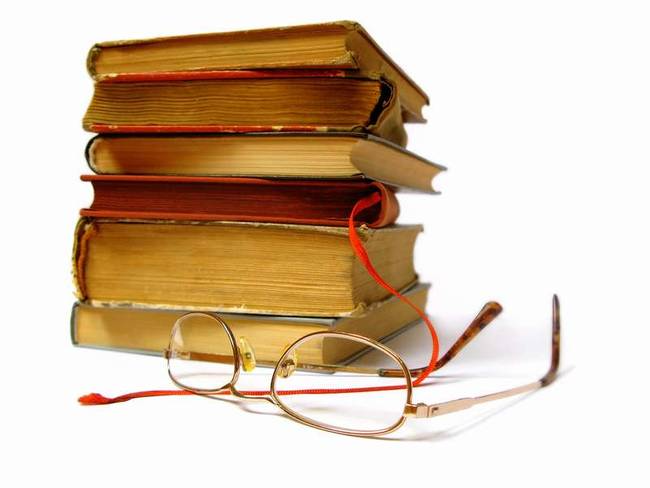 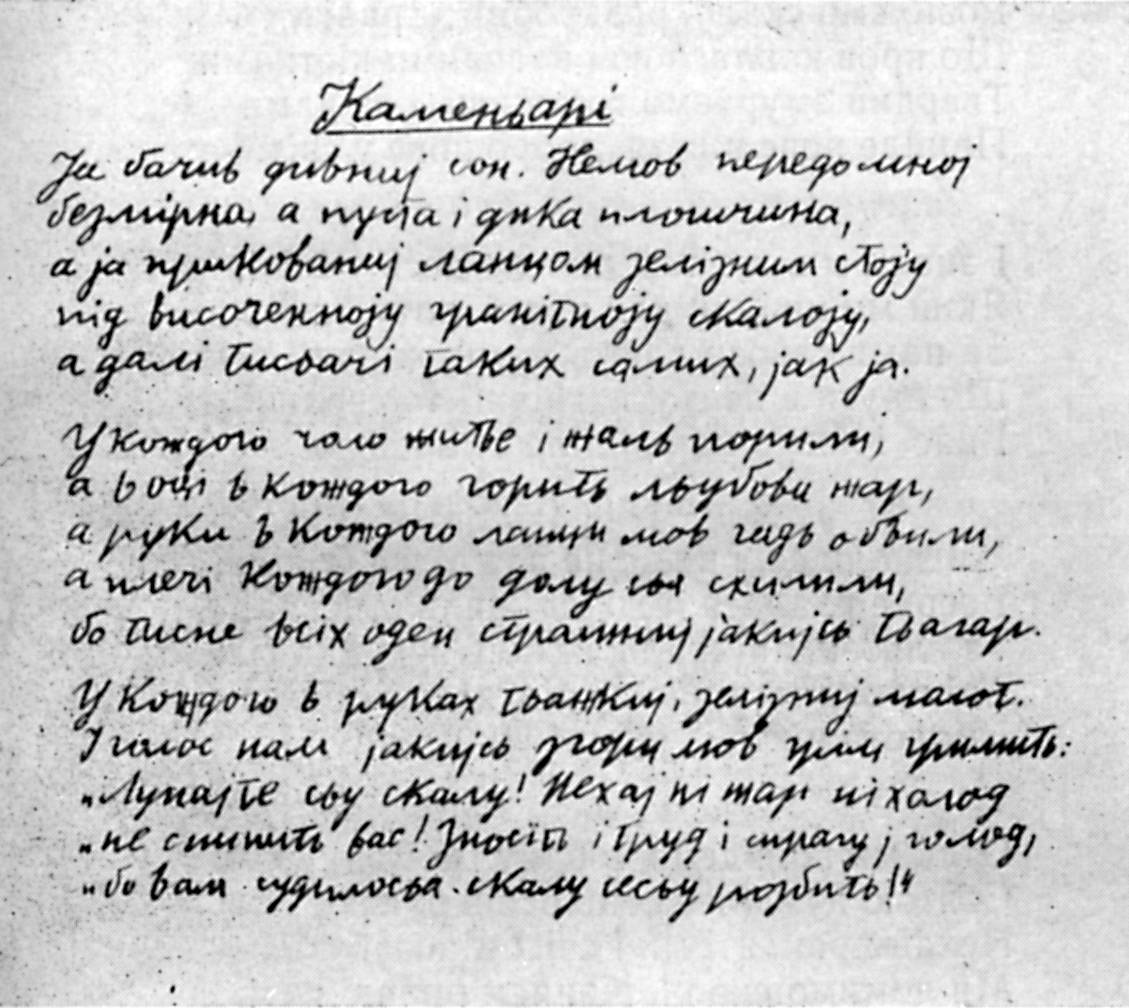 В 11 років перший вірш – про смерть батька
Матері присвятив вірш «Пісня і праця»поему «Гадки на межі»
…серця відрадо в дні горя і сліз,
 з хати вітця, як єдинеє віно,
 к тобі любов у життя я приніс.
 тямлю як нині: малим ще хлопчиною
 в мамині пісні заслухувавсь я;
 пісні ті стали красою єдиною
 бідного мого, тяжкого життя.
 "мамо, голубко! — було, налягаю. —
 "ще про ганнусю, шумильця, вінки!"
 "ні, синку, годі! покіль я співаю,
 праця чекає моєї руки".
 мамо, голубко! зарана в могилі
 праця й недуга зложили тебе…
…Малим ще, тямую, всі межі я знав:
 За мамою літом щодень тупцював,
 Коли для дійної корови вона
 Трави узбирати надвечір ішла,
 То межі й на ступінь широкі були,
 З одної нажнеш дві вереті трави.
 А я неміцними ногами межею
 Безпечно ступаю м’якою стернею.
 А нині погляну на межі: невже ж?
 Нема стародавніх, широких тих меж!
 Всі нині тоненькі, як нитка, отак,
 Чужий ледве б здужав намацати знак,
 Сей з того, той з того їх боку підтяв,
 Рад кождий, що лишнюю скибу дістав…
Студентський журнал “Друг”
Разом з М. Павликом І. Франко починає видавати журнал «Громадський друг»,  в якому друкує свої твори:
«Товаришам із тюрми»
нарис «Патріотичні пориви»,
Назву журналу було змінено на «Дзвін».
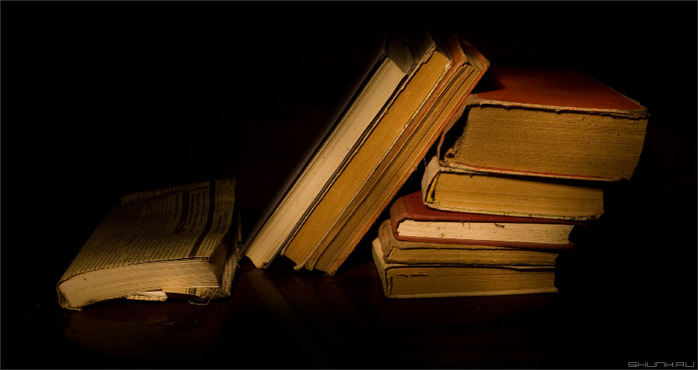 В кінці 1878 року він починає видавати «Дрібну бібліотеку»

У березні 1880 року письменника вдруге заарештовують у зв'язку з судовим процесом

З 1881р.  року він починає видання журналу «Світ»
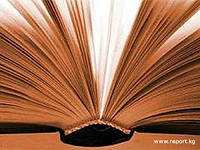 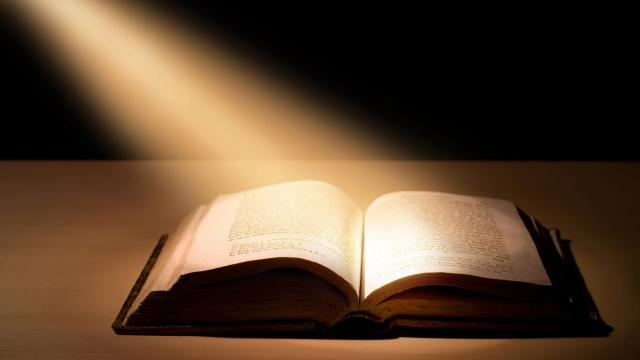 1886 році в Києві Франко обвінчався з курсисткою Ольгою Хорунжинською 

1887 року виходить збірка «З вершин і низин»

У 1890 році разом з М. Павликом І. Франко видає двотижневик «Народ»

І. Франко організував у Львові «Наукову читальню»
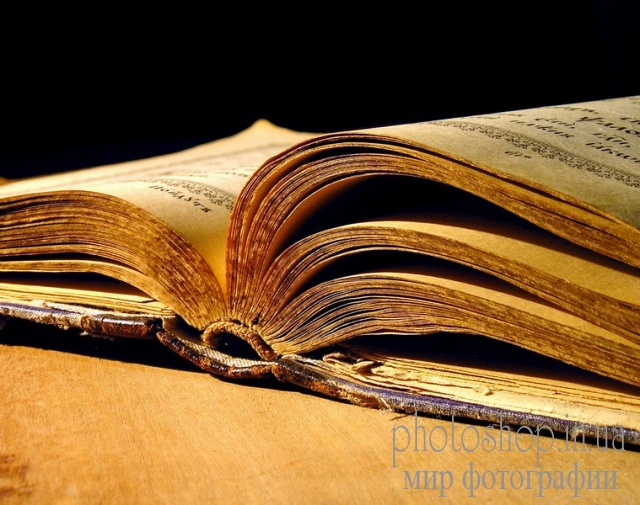 В червні 1893 року йому присуджено науковийступінь доктора філософії

1893 року І. Франко видає друге, доповнене, видання збірки «З вершин і низин» І. Франко починає 

видавати журнал «Житє і (з 1894 по 1897 рік), який знайшов широкий відгук у тодішній пресі
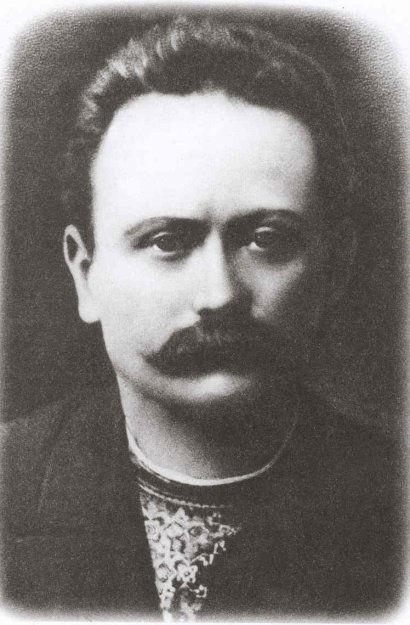 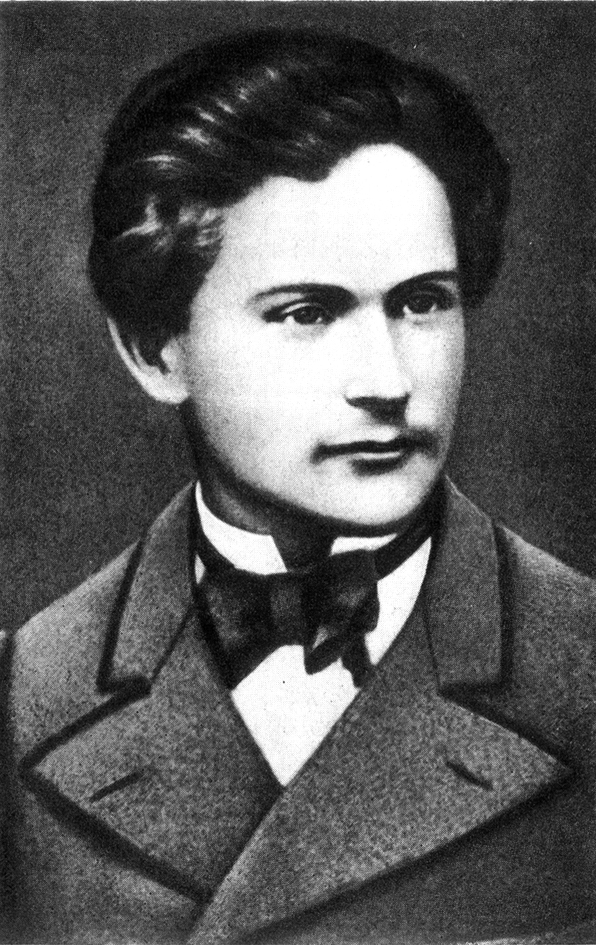 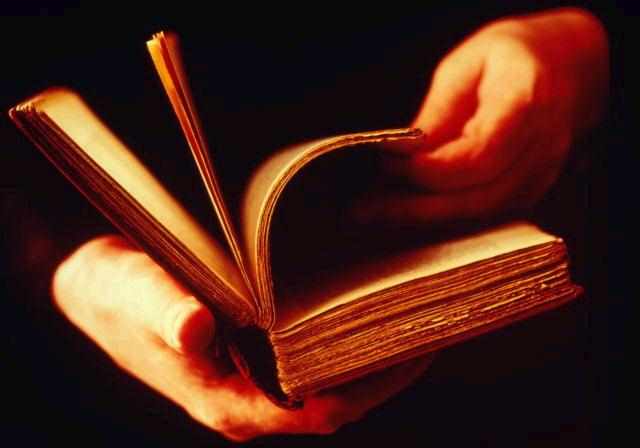 З 1898 року у Львові починає виходити журнал «Літературно-науковий вісник», в якому Іван - найактивніший редактор

На революцію 1905 року в Росії І. Франко відгукується своєю знаменитою поемою «Мойсей»

B 1904 році, влітку, І. Франко викладає історію української літератури на «Наукових курсах» у Львові
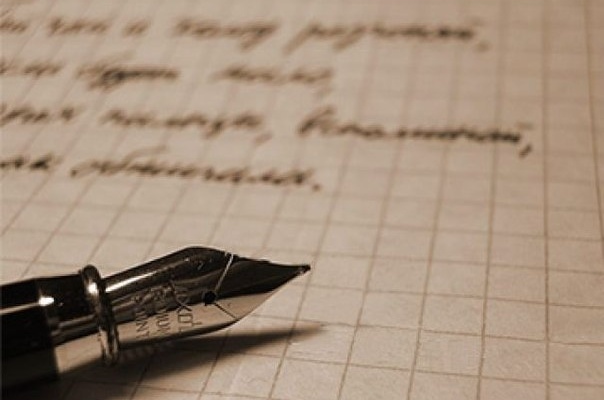 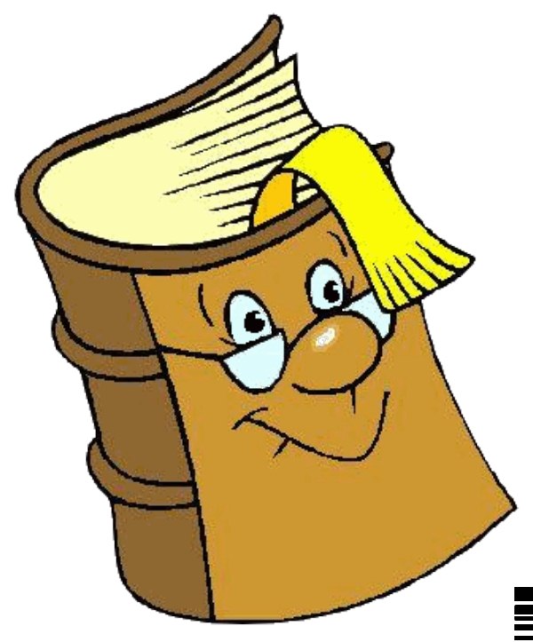 В 1906 році Харківський університет присудив йому почесний ступінь доктора російської словесності

За весь час своєї діяльності І. Франко видав сім збірок поезій та цілий ряд поем і величезну кількість перекладів з світової літератури. Чимало його поетичних творів не друкувалися у збірках, а лише у періодичній пресі або ж залишилися в рукописах.
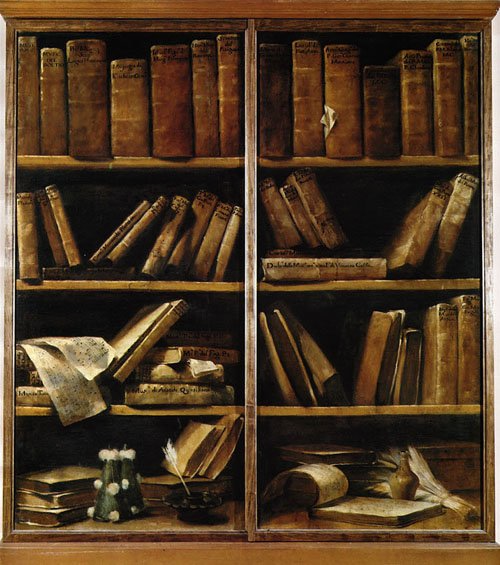 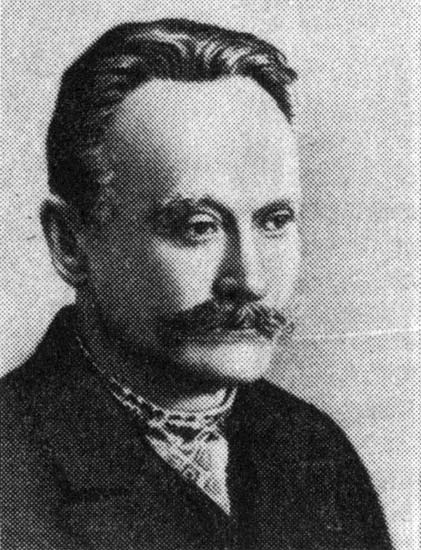 У 1915 році здоров'я письменника різко погіршало.

Весною 1916 року хворий письменник переїхав до Львову, де склав заповіт, в якому всю свою рукописну спадщину і бібліотеку просив передати Науковому Товариству імені Т. Г. Шевченка.

28 травня 1916 року Іван Якович Франко помер.
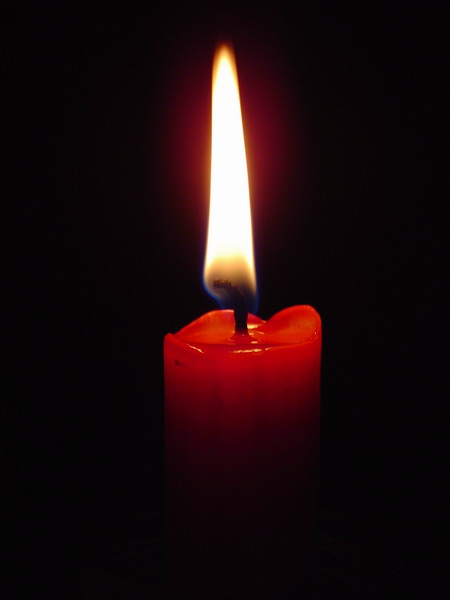 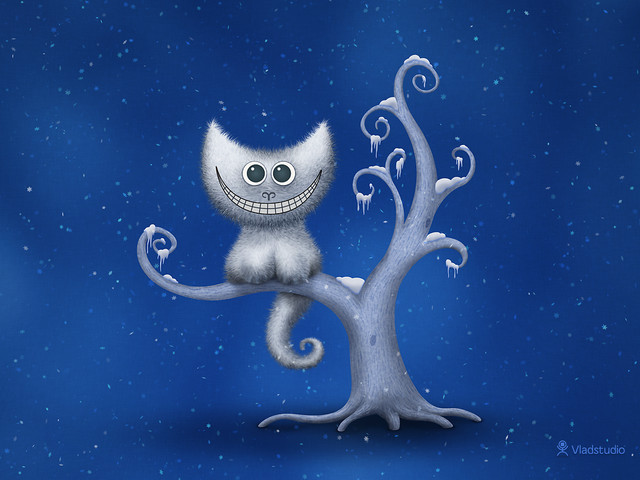 Дякую за увагу!